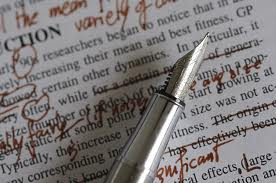 UC Personal Statement Workshop
Irvine Valley College Transfer Center
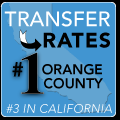 A video overview
http://www.youtube.com/watch?v=iB4O2UXdLo0
The Basics
Two Questions
 Overall length: 1000 words
 No more/less than 750/250 words each
 Your choice which is longer & which is shorter
 Don’t come up too short:
A 700 word total looks bad
 Do not go over: The online system is
	set to reject essays totaling more than 1000
	words.
The Purpose
Completes the application for admission
 Adds clarity, depth and meaning to
	information provided in other parts of the
	UC application
 A forum for you to explain factors that
	have enhanced or impeded your ability to
	succeed academically
 Distinguishes you from others that may
	have similar academic records
 Shows your ability to think analytically and write critically
 May be used for awarding scholarships
Keep in mind as you write…
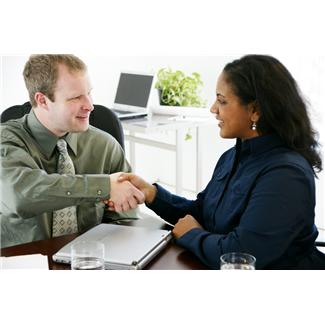 …that this is like a personal interview.  Use “I” statements.  The UCs would like to interview each applicant to get to know them beyond the application, but that is impossible!  So this is the next best thing.
Simply put, they want to know “who you are, what you do, and what is important to you”. (UCB)
What makes a good essay?
Must be personal; there is no perfect
	template to follow!
 Is thoughtful, honest, and REFLECTIVE
 Compliments your application, without
	repeating it
 Has quality, not quantity
 Transforms negatives into positives
 Exudes confidence, not arrogance
What makes a good essay?
Conforms to guidelines
Answer the questions; adhere to word count
 Is well-designed
It’s not an academic essay, but should follow good structural guidelines
Prompt #1
What is your intended major? Discuss
	how your interest in the subject
	developed and describe any experience
	you have had in the field—such as
	volunteer work, internships and
	employment, participation in student
	organizations and activities—and what you
	have gained from your involvement.
What is Prompt #1 asking?
How did your interest develop?
		Moment in time
		Inspired by someone
 What experience do you have in this field?
		What have you done to develop/explore this
		interest? i.e. volunteer, work, co-curricular
 What have you gained/learned?
		How has it motivated/inspired you to continue 	to pursue this field?
		What do you want to do with it in the future?
Prompt #2
Tell us about a personal quality, talent,
	accomplishment, contribution or
	experience that is important to you. What
	about this quality or accomplishment
	makes you proud and how does it relate
	to the person you are?
What is Prompt #2 asking?
What is your potential to succeed?
 Discuss your initiative, motivation, intellectual curiosity, leadership, persistence, service to others, special potential, and/or experience with other cultures
 Unusual talent or ability
 Exceptional personal or academic recognition
 Are you the first in your family to attend college?
 Actual experiences that exemplify qualities
	listed above
Common mistakes
Repeating what’s already in other parts of your
	essay
		Essay will be read with application—no need to 	repeat, except to talk about hows and whys
 Listing accomplishments
		Also repetitive and offers no depth
 Complaining about your circumstances
		Obstacles are ok if you can show growth and 	learning in response to challenges and how you took 	advantage of resources available to you
 Talking about someone else
   They want to know about YOU!
Common mistakes
Grammatical errors; not proofread
		Too many errors disrupt the flow
		Could also look like you 
 Telling the university about itself
		Ex: “UCLA has an excellent film department”
 Too general or theoretical
		Stick to facts and specifics you want the UC to know about you
 Creative writing (poems, clichés, scenes)
		This is not a creative writing assignment
 Essays that don’t answer the questions
 Essays that don’t support the writer’s theses
 Leaving important information out that can make a difference
 Technically speaking – typing directly onto the application.  Use Windows Notepad and paste your statement in.
Procrastinated!
Tips for Success
REFLECT, REFLECT, REFLECT
		This is the most important part
 Start early. An effective essay takes time
 Consider your audience
		Admissions counselors have to read hundreds
		of essays, so distinguish yourself
 Be yourself – it’s a personal statement
 Proofread, and get others to proof
 Feedback
		People who can be objective and/or know the	current UC requirements
Tips for Success
Be specific 
	   Back statements up with concrete examples
 Explain “what” statements with “why” and “how” details
 It’s better to focus on one concept and
	expand on it, than three and be general
 Be concise and succinct
		Don’t ramble
		Say more in less words
Additional Comments Boxes
Optional sections
 Up to 550 words each
 Use only to explain or clarify info presented elsewhere
		Irregular academic history
		Gap in education
		Interest/experience in an alternate major
		Enrollment challenges
		Explanation of foreign transcript grading system
 Do not use this section unless truly needed
Personal Statement Checklist
Did you answer the questions?
 Are your statements supported with details?
 Did you avoid repeating content already in the application?
 Grammar and spelling
 Conciseness
 Originality

Have several people look this over and prepare to do several revisions – this is not a “last minute” endeavor!
Have questions?  Need help?
UC Personal Statement website

Counseling Center – 949.451-5251

Transfer Center – 949.451.5339
Check out our drop-in hours during November – no appointment needed
UC reps will be in the Transfer Center throughout October/November
Good luck!